ЕМОЦИОНАЛНА ИНТЕЛИГЕНЦИЈА   –  EQ  ??!!!
Емоционална интелигенција је способност препознавања, схватања и управљања властитим и туђим емоцијама.У пракси, односи се на улогу осећања у нашем свакодневном животу
Другачије речено
ЕИ је скуп вештина које нам омогућавају да одаберемо исправан начин употребе осећаја   у сарадњи са другим људима, као и у схватању и побољшању самог себе. 

То је другачији начин да се буде паметан
То је способност доброг управљања мучним расположењима. Она значи и то да сте пуни наде и оптимистични и онда када доживљавате неуспехе...То је и емпатија, знање о томе шта други људи осећају, као и социјалне вештине – добро слагање са другима, управљање емоцијама у односима, способност уверавања  и вођења других.
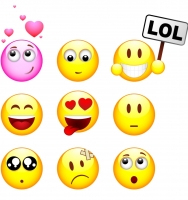 Битне компоненте ЕИ
Самосвест – способност „читања“ сопствених емоција и схватање какав утицај имају на околину
Лично доношење одлука – проучавање сопствених поступака и познавање последица
Управљање осећањима – спознавање шта је подлога осећања
Превазилажење стреса – научити опуштати се и разумети важност опуштања
Емпатија – разумевање туђих осећања и уважавање различитости мишљења

Комуникација – разговарати о осећањима са разумевањем и бити добар слушалац

Самооткривање – разумевање потребе за отвореношћу и поверењем, научити када и како говорити о својим осећањима

Проницљивост – препознавање образаца у личном и животу других људи
Самоприхватање – умети прихватити своје мане, умети ценити своје врлине

Лична одговорност – преузети одговорност и умети препознати последице личних одлука и реаговања

Самопоуздање – умети изложити своје бриге и осећања без љутње и пасивности

Групна динамика – спознати када пратити, а када водити
Научите да препознате осећања
Научите како се када осећате. Често се запитајте - Како се осећам ? 
А ако их осећате читав низ раздвојте их и рангирајте...немојте их преувеличавати, останите што реалнији. 
Вежбајте.
Преузмите одговорност за своја осећања
Немојте у другима тражити објашњења за своја осећања,покушајте да разумете зашто се тако осећате. 
Ако игноришемо осећања она неће нестати, само ће нас изненадити кад им се не надамо.
Предвиди своја осећања
Упознајте себе, важно је да знате шта у ком моменту од себе можете да очекујете.

 Избегавајте да радите ствари које ће да  вас доведу до непријатних  осећаја.
Питајте друге како се осећају
Људе морате прво разумети да бисте саосећали са њима. Слушајте их пажљиво без предрасуда.

 Некада је могуће да увидите где други греше и да тако решите свој проблем.
Не будите преосетљиви
Ако неко каже нешто са чим се не слажете, немојте се одмах повлачити или нападати. Та понашања само показују да се не можете носити са критикама. 
Уместо тога, захвалите на искрености и конценртишите се на вредност њихових коментара.
Проблем сагледајте у целини
Када вам се нешто лоше догоди, размислите о томе колико је ваш проблем заиста озбиљан.
Покушајте да из свог понашања избаците импулсивност, избројте до 10 пре него што нешто кажете или урадите да после не жалите.
Закључак
Развијајмо своју  ЕИ, то је пут до успеха, личног задовољства, пријатне комуникације и добрих међуљудских односа
           аутор -Мирјана Стаменковић,психолог